BÀI 2: TẬP HỢP CÁC SỐ TỰ NHIÊN (2 Tiết)
Bảng: Dân số của một số tỉnh, thành phố nước ta năm 2019
Hãy cho biết tỉnh, thành phố nào có dân số nhiều nhất.
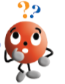 I
TẬP HỢP CÁC SỐ TỰ NHIÊN
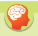 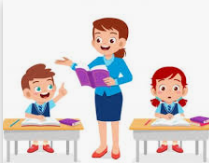 Ví dụ 1:  Trường hợp nào sau đây chỉ tập hợp các số tự nhiên?
B. {0; 1; 2; 3; 4;…}.
A. {1; 2; 3; 4;…}.
D. {1; 2; 3; 4; 5; 6; 7; 8; 9; 10}.
C. {0; 1; 2; 3; 4}.
Trả lời:
2. Cách đọc và viết số tự nhiên
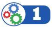 a) Đọc số sau: 12 123 452.
Mười hai triệu một trăm hai mươi ba nghìn bốn trăm năm mươi hai.
b) Viết số sau: Ba mươi tư nghìn sáu trăm năm mươi chín.
34 659
Lưu ý:
Khi viết các số tự nhiên có bốn chữ số trở lên, người ta thường viết tách riêng từng nhóm ba chữ số kể từ phải sang trái cho dễ đọc.
Luyện tập 2:  Đọc các số sau:
71 219 367
1 153 692 305
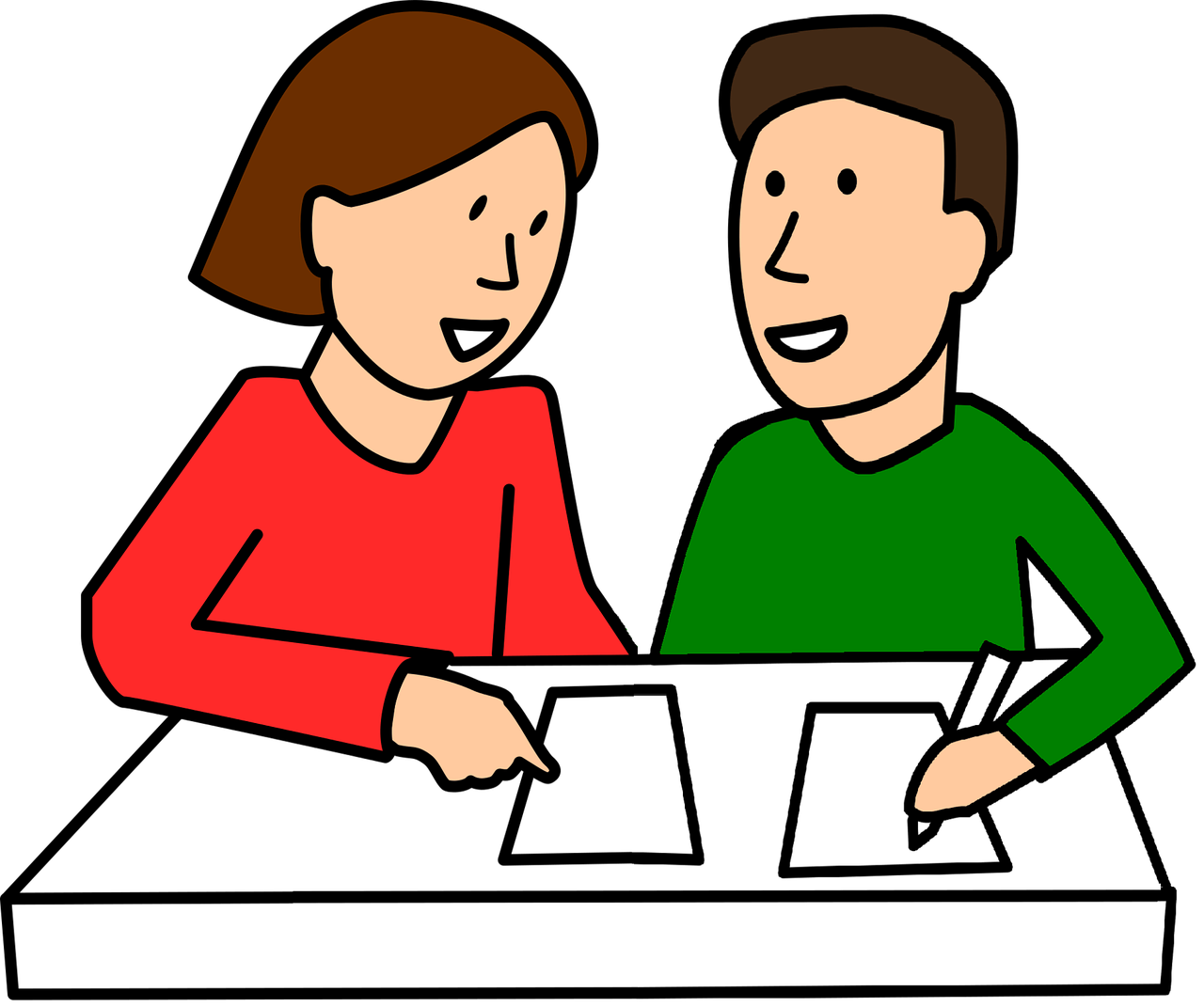 Trả lời:
71 219 367: Bảy mươi mốt triệu hai trăm mười chín nghìn ba trăm sáu mươi bảy.
1 153 692 305: Một tỉ một trăm năm mươi ba triệu sáu trăm chín mươi hai nghìn ba trăm linh năm.
Luyện tập 3: Viết số sau:
Ba tỉ hai trăm năm mươi chín triệu sáu trăm ba mươi ba nghìn hai trăm mười bảy
Trả lời:
3 259 633 217
II
BIỂU DIỄN SỐ TỰ NHIÊN
1. Biểu diễn số tự nhiên trên tia số
Các số tự nhiên được biểu diễn trên tia số. Mỗi số tự nhiên ứng với một điểm trên tia số.
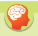 VD: Điểm 6,
Điểm 10
8
0
1
2
3
6
9
10
4
7
5
2. Cấu tạo thập phân của số tự nhiên
Cho các số: 966; 953.
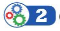 a) + 966 có chữ số hàng trăm là 9, chữ số hàng chục là 6 và chữ số hàng đơn vị là 6.
+ 953 có chữ số hàng trăm là 9, chữ số hàng chục là 5 và chữ số hàng đơn vị là 3.
a) Xác định chữ số hàng đơn vị, hàng chục, hàng trăm của mỗi số trên.
b) Viết số 953 thành tổng theo mẫu:
966 = 900 + 60 + 6 = 9 × 100 +  6 × 10 + 6
b) 953 = 900 + 50 + 3 = 9 x 100 + 5 x 10 + 3.
- Số tự nhiên được viết trong hệ thập phân bởi một, hai hay nhiều chữ số. Các chữ số được dùng là 0; 1; 2; 3; 4; 5; 6; 7; 8; 9. Khi một số gồm hai chữ số trở lên thì chữ số đầu tiên (tính từ trái sang phải) khác 0.
- Trong cách viết một số tự nhiên có nhiều chữ số, mỗi chữ số ở những vị trí khác nhau có giá trị khác nhau.
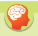 Lưu ý:
Trả lời:
3. Số La Mã
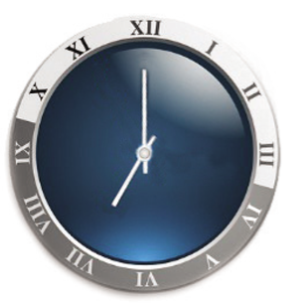 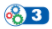 Quan sát đồng hồ ở hình bên:
a) Đọc các số ghi trên mặt đồng hồ;
Các số ghi trên mặt đồng hồ: 1; 2; 3; 4; 5; 6; 7; 8; 9; 10; 11; 12.
b) Cho biết đồng hồ chỉ mấy giờ.
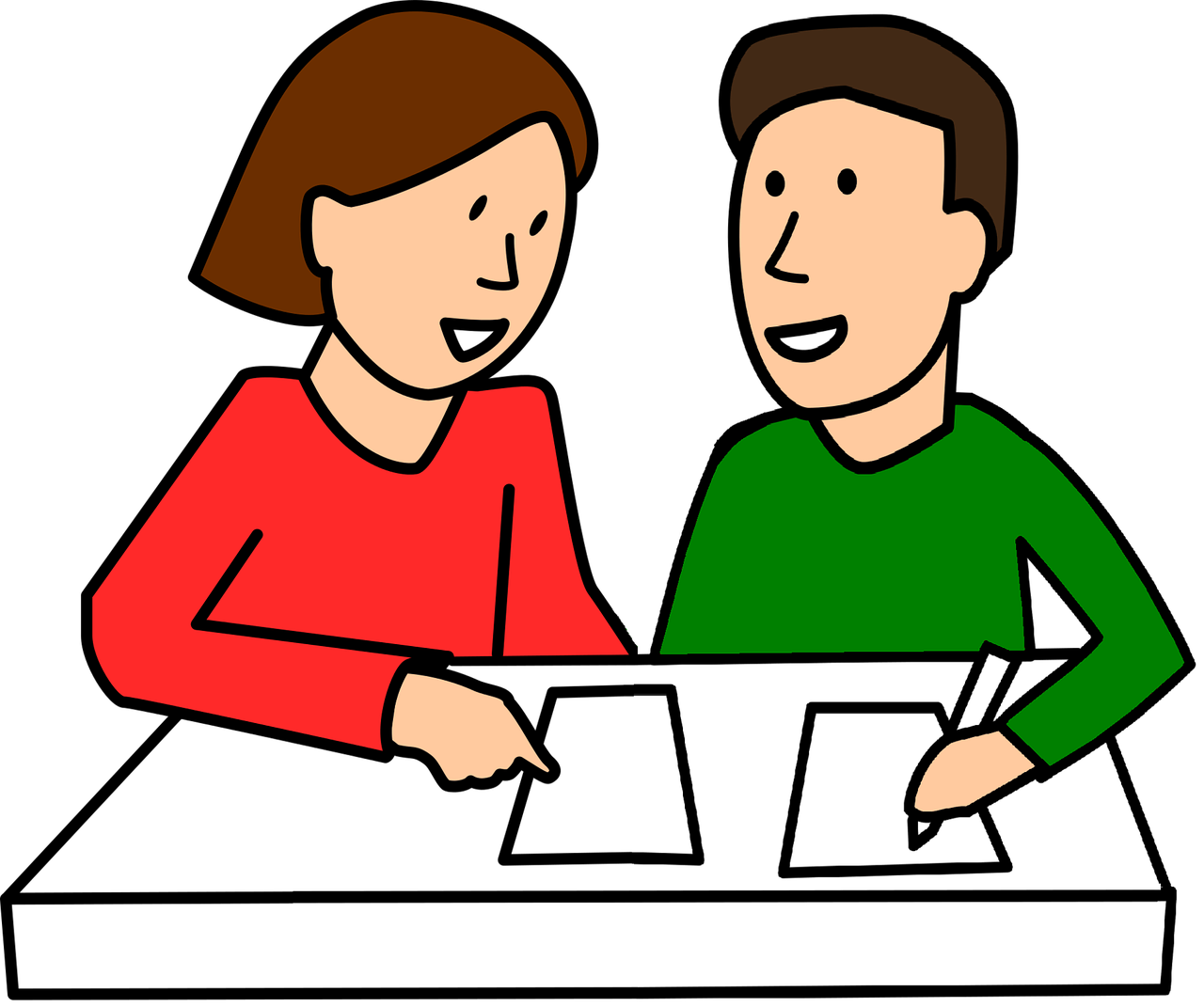 Đồng hồ chỉ 7 giờ.
Cách ghi số La Mã
Luyện tập 5: 
a) Đọc các số La Mã sau: XVI, XVIII, XXII, XXVI, XXVIII.
b) Viết các số sau bằng số La Mã: 12, 15, 17, 24, 25, 29.
Trả lời:
a) XVI: mười sáu; XVIII: Mười tám; XXII: hai mươi hai; XXVI: hai mươi sáu; XXVIII: hai mươi tám
b) Viết số La Mã:
12: XII; 15: XV; 24: XXIV; 25: XXV; 29: XXIX.
III
SO SÁNH CÁC SỐ TỰ NHIÊN
Số nào nhỏ hơn trong hai số 3 và 5?
Lưu ý:
Nếu a <  b và b < c thì a < c.
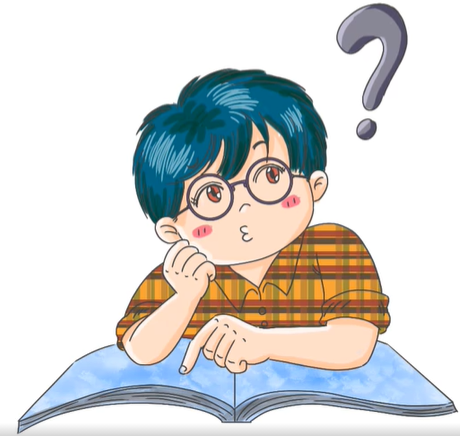 => Trong hai số tự nhiên khác nhau, có một số nhỏ hơn số kia.
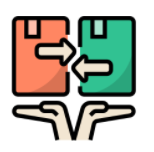 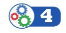 So sánh:
a) 9 998 và 10 000;
b) 524 697 và 524 687.
Trả lời:
a) 9 998 < 10 000
b) 524 697 > 524 687
- Trong hai số tự nhiên có số chữ số khác nhau: Số nào có nhiều chữ số hơn thì lớn hơn, số nào có ít chữ số hơn thì nhỏ hơn.
- Để so sánh hai số tự nhiên có số chữ số bằng nhau, ta lần lượt so sánh từng cặp chữ số trên cùng một hàng (tính từ trái sang phải), cho đến khi xuất hiện cặp chữ số đầu tiên khác nhau. Ở cặp chữ số khác nhau đó, chữ số nào lớn hơn thì số tự nhiên chứa chữ số đó lớn hơn.
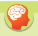 Luyện tập 6: So sánh 
35 216 098 và 8 935 789.
69 098 327 và 69 098 357.
Trả lời:
a) Số 35 216 098 có tám chữ số và số 8 935 789 có bảy chữ số.
Vậy 35 216 098 > 8 935 789.
b) 69 098 327 <  69 098 357.
LUYỆN TẬP
Bài 1: Xác định số tự nhiên ở ?, biết a, b, c là các chữ số, a ≠ 0:
9 058 500 400
Bài 2: Đọc và viết :
a) 	987 654
a) Số tự nhiên lớn nhất có sáu chữ số khác nhau;
b) 	1 023 456
b) Số tự nhiên nhỏ nhất có bảy chữ số khác nhau;
c) 	98 765 432
c) Số tự nhiên chẵn lớn nhất có tám chữ số khác nhau;
d) 	10 234 567
d) Số tự nhiên lẻ nhỏ nhất có tám chữ số khác nhau.
Bài 4:
a) Đọc các số La Mã sau: IV, VIII, XI, XXIII, XXIV, XXVII.
b) Viết các số sau bằng số La Mã: 6, 14, 18, 19, 22, 26, 30.
Trả lời:
a) Đọc số La Mã:
b) Viết số La Mã:
Bài 6: Viết tập hợp các số tự nhiên x thỏa mãn mỗi điều kiện sau:
a) Gọi A là tập hợp các số tự nhiên x thỏa mãn x ≤ 6 
A = {0; 1; 2; 3; 4; 5; 6}
b) Gọi B là tập hợp các số tự nhiên x thỏa mãn 35 ≤ x ≤ 39  
B = {35; 36; 37; 38; 39}
c) Gọi C là tập hợp các số tự nhiên x thỏa mãn 216 < x ≤ 219  
C = {217; 218; 219}
VẬN DỤNG
Bài 8: Cô Ngọc cần mua một chiếc phích nước. Giá chiếc phích nước mà cô Ngọc định mua ở năm cửa hàng như sau:
Ta có: 105 000 < 107 000 < 110 000 < 115 000 < 120 000
Vậy cô Ngọc nên mua phích ở cửa hàng Bình Minh thì sẽ có giá rẻ nhất.
Cô Ngọc nên mua phích ở cửa hàng nào thì có giá rẻ nhất?
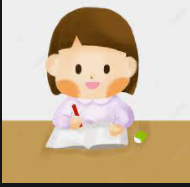 HƯỚNG DẪN VỀ NHÀ
Ghi nhớ kiến thức trong bài. 
 Hoàn thành các bài tập còn lại SGK và làm thêm SBT
 Xem trước bài mới “Phép cộng, phép trừ các số tự nhiên”.
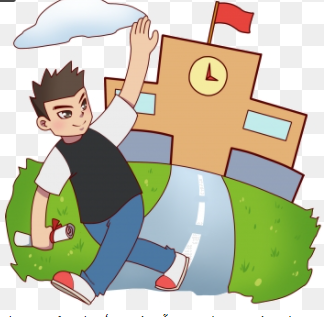 THANK YOU!